МАТЕМАТИЧЕСКАЯ МОДЕЛЬ ИГРЫ «МАФИЯ»
Выполнили:
Митупова Сарюна,
Дактаева Марина,
учающиеся 7 А класса
МАОУ «Средняя общеобразовательная школа 18»
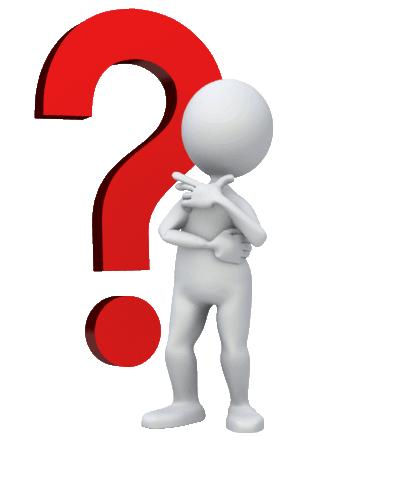 Личные качества
Математика
Достаточно ли только личных качеств человека для победы?
Объект исследования – игра "Мафия".
Предмет исследования – применение математики в игре "Мафия".
Цель исследования: выяснить роль математики в процессе игры.
Задачи:
изучить и проанализировать информацию, связанную игрой "Мафия";
ознакомиться с психологическими особенностями игры;
выяснить, как математика помогает выигрывать;
узнать мнение ровесников о возможности использования математики в ходе игры.
Гипотеза: игра "Мафия" не только психологическая игра, но и математическая.
Методы: изучение, обобщение, наблюдение, моделирование,  сравнение, опрос.
История возникновения
«Игру Мафия я придумал в 1987 году – это была просто попытка практикума для курсовой работы.» (Дмитрий Давыдов)
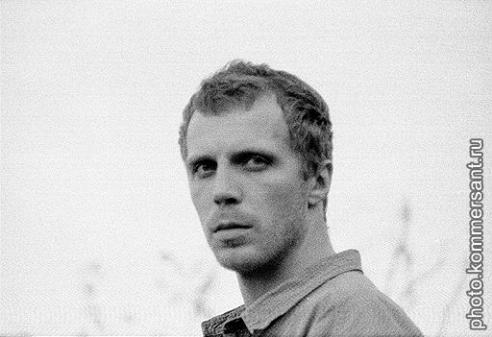 Применение
Чтение языка телодвижений.
Лечение азартных людей от игровой зависимости.
Воспитание «трудных подростков».
Подготовка к роли присяжных.
Правила игры
День и ночь – основные события
Мирные жители и мафия – главные герои




M = N/k, где M — число мафиози, N — общее число игроков, k — расчётный коэффициент, k = 3,5.
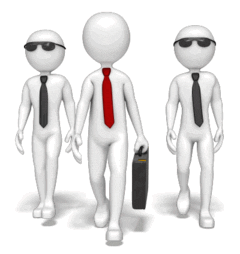 Разновидности игры
Добавление новых ролей
Новые игровые ситуации
Решение спорных ситуаций
Интернет-версии
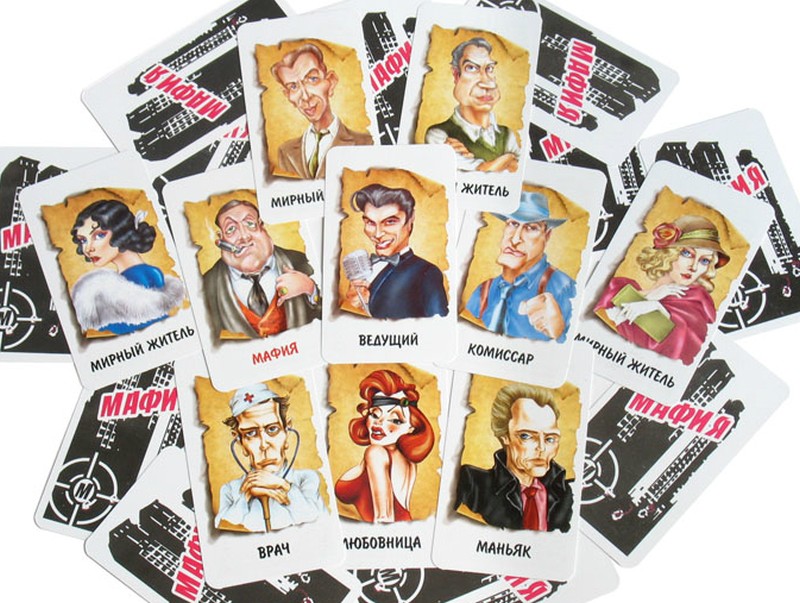 Поиск игроков
Общение.
Эмоции.
Использование схем, которые позволяют определять роль участника по действиям и словам других игроков.
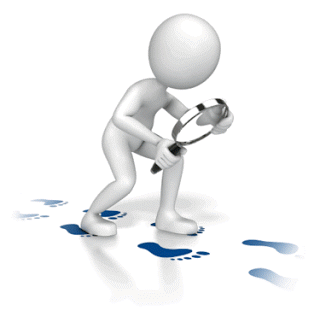 Математика
Подсчет игроков
Стратегия
Опрос
1. Знаете ли вы игру "Мафия"?
4%
96%
Опрос
2. Какие качества, по вашему мнению, необходимы для интересной игры и дальнейшей вашей победы?
20%
25%
10%
16%
14%
15%
Опрос
3. Какие математические навыки могут пригодиться в данной игре?
21%
25%
10%
16%
12%
16%
Математические игры
Олимпиадные задачи
Развивающие командные игры
Online-игры
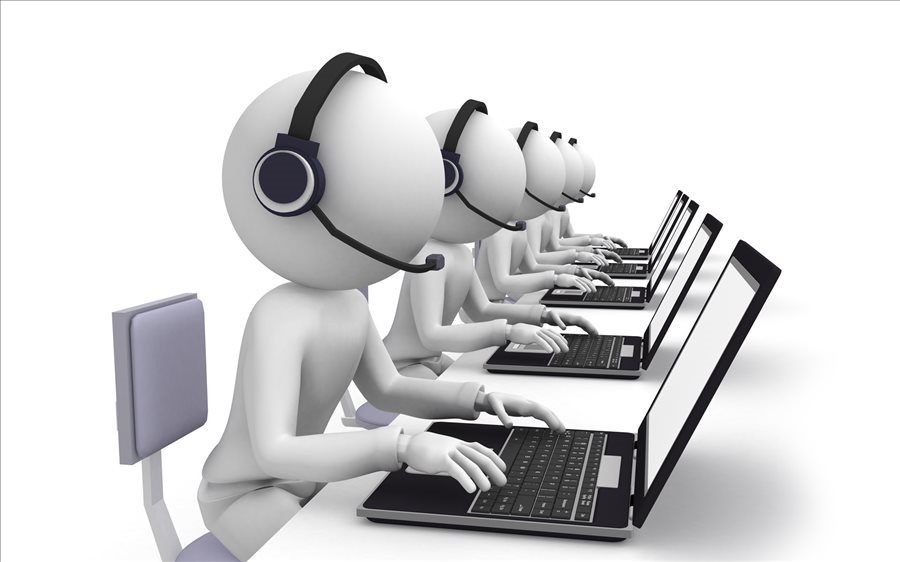 МАФИЯ
Психологический
компонент
Математический компонент
Люди играют!
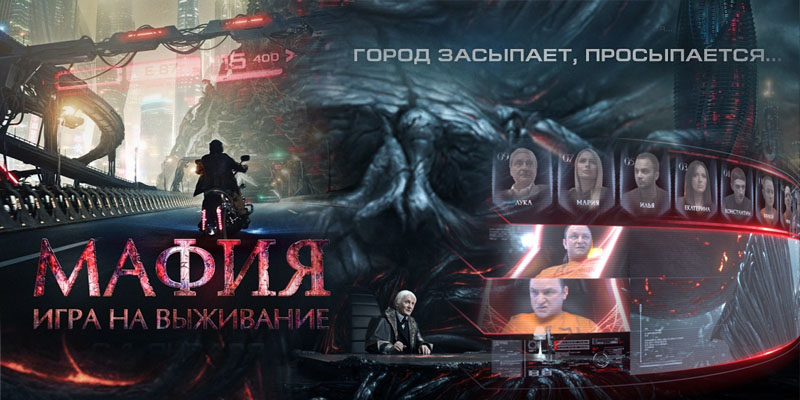 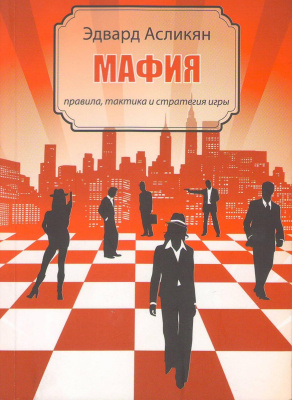 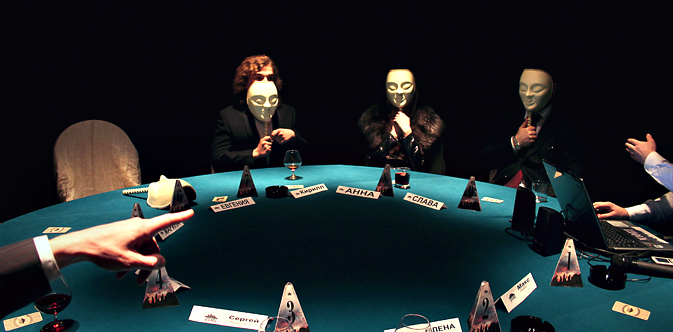 Спасибо за внимание!
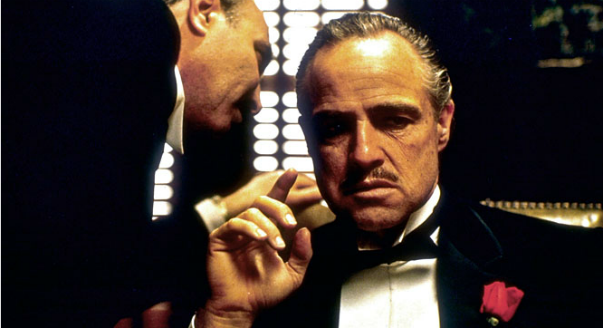